GFlowNet
Flow Network based Generative Models for Non-Iterative Diverse Candidate Generation (https://arxiv.org/abs/2106.04399) 
Emmanuel Bengio, Moksh Jain, Maksym Korablyov, Doina Precup, Yoshua Bengio (2021)
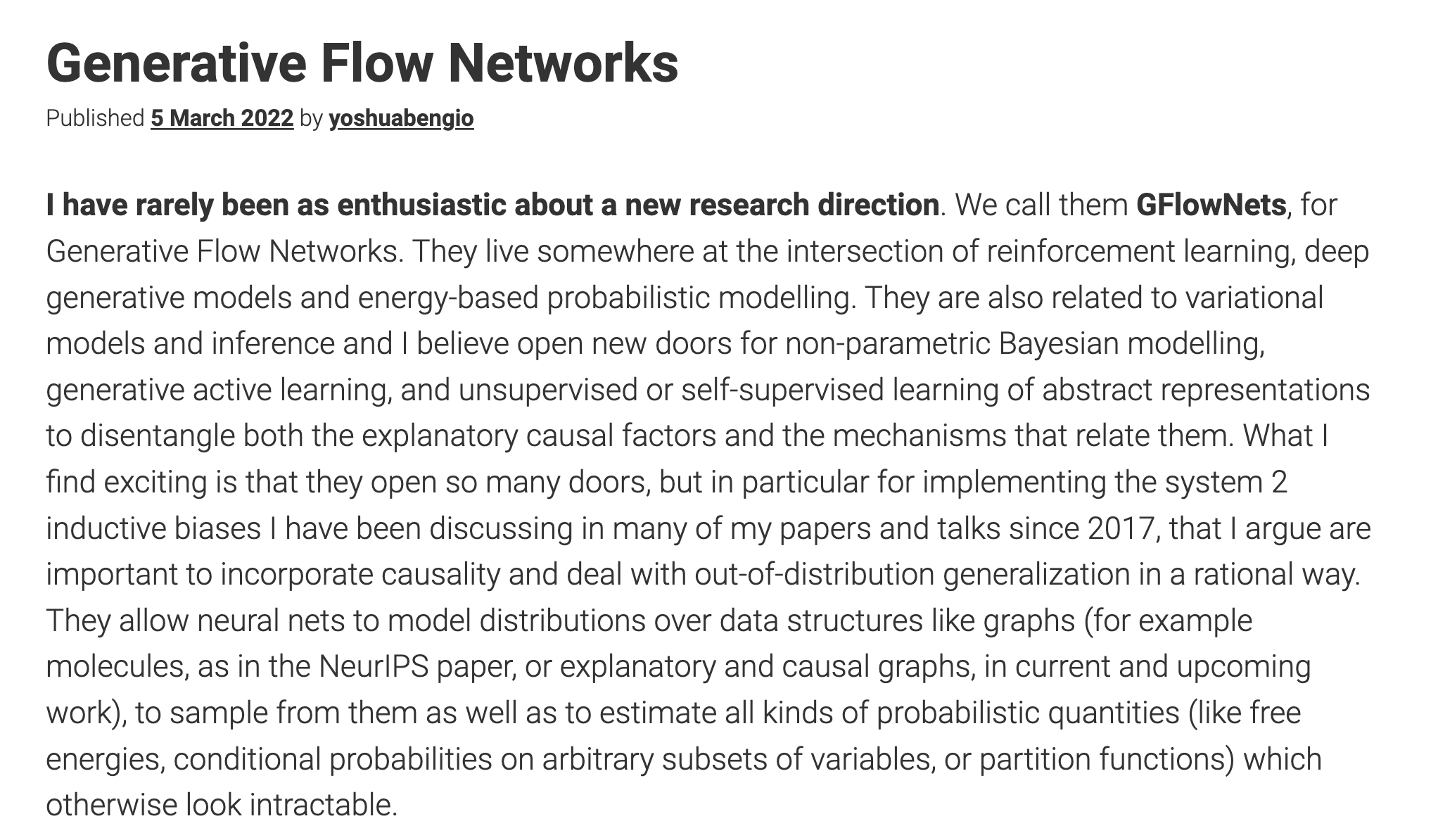 GFlowNet in my understanding
An algorithm to solve combinatorial black-box problems  (i.e., inputs are seen as sequences of discrete elements)
We can sample solutions from the trained model.
Advantages
efficient for learning and sampling promising solutions
can sample diverse high-quality solutions
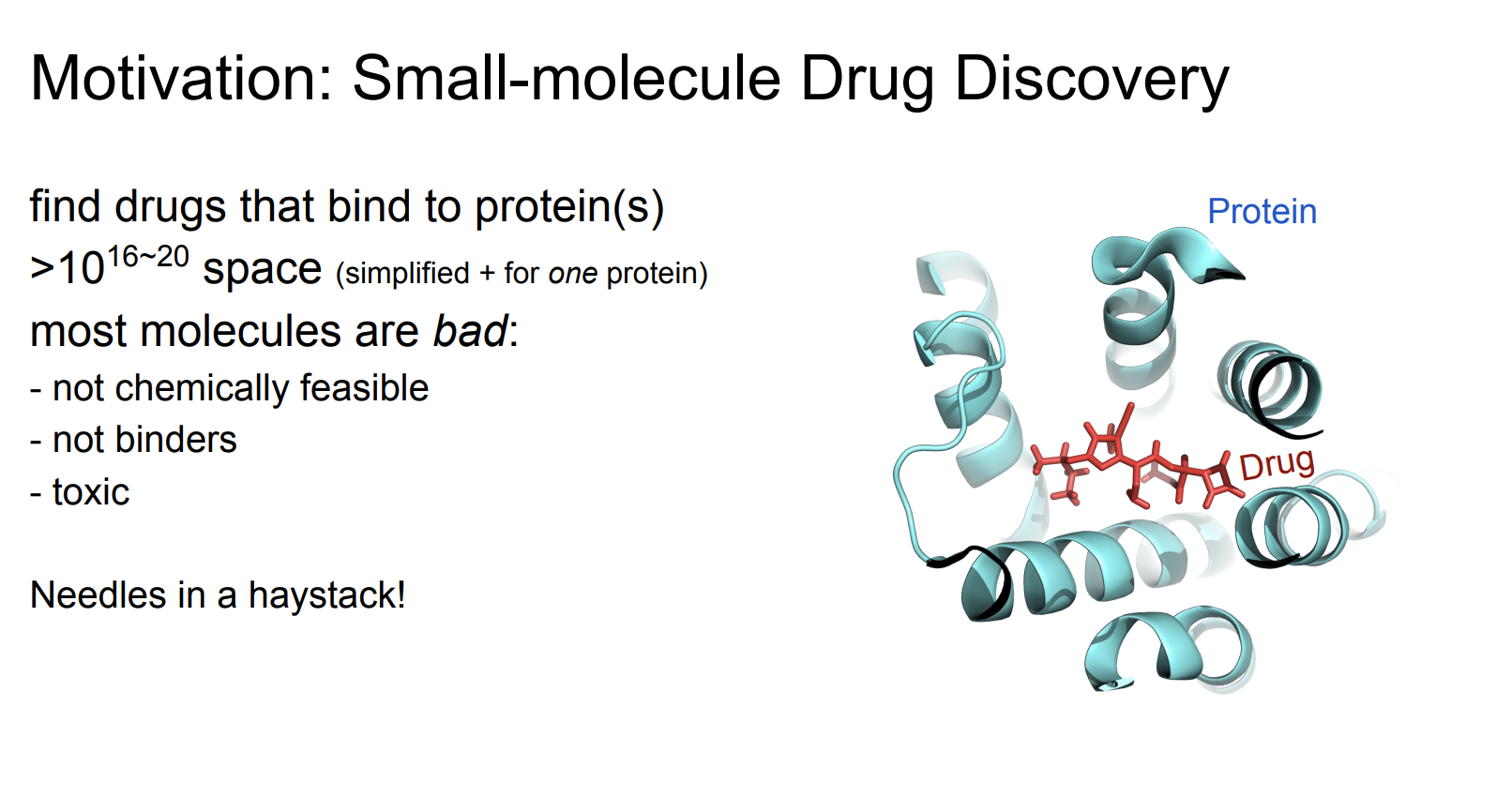 https://neurips.cc/media/neurips-2021/Slides/26729.pdf
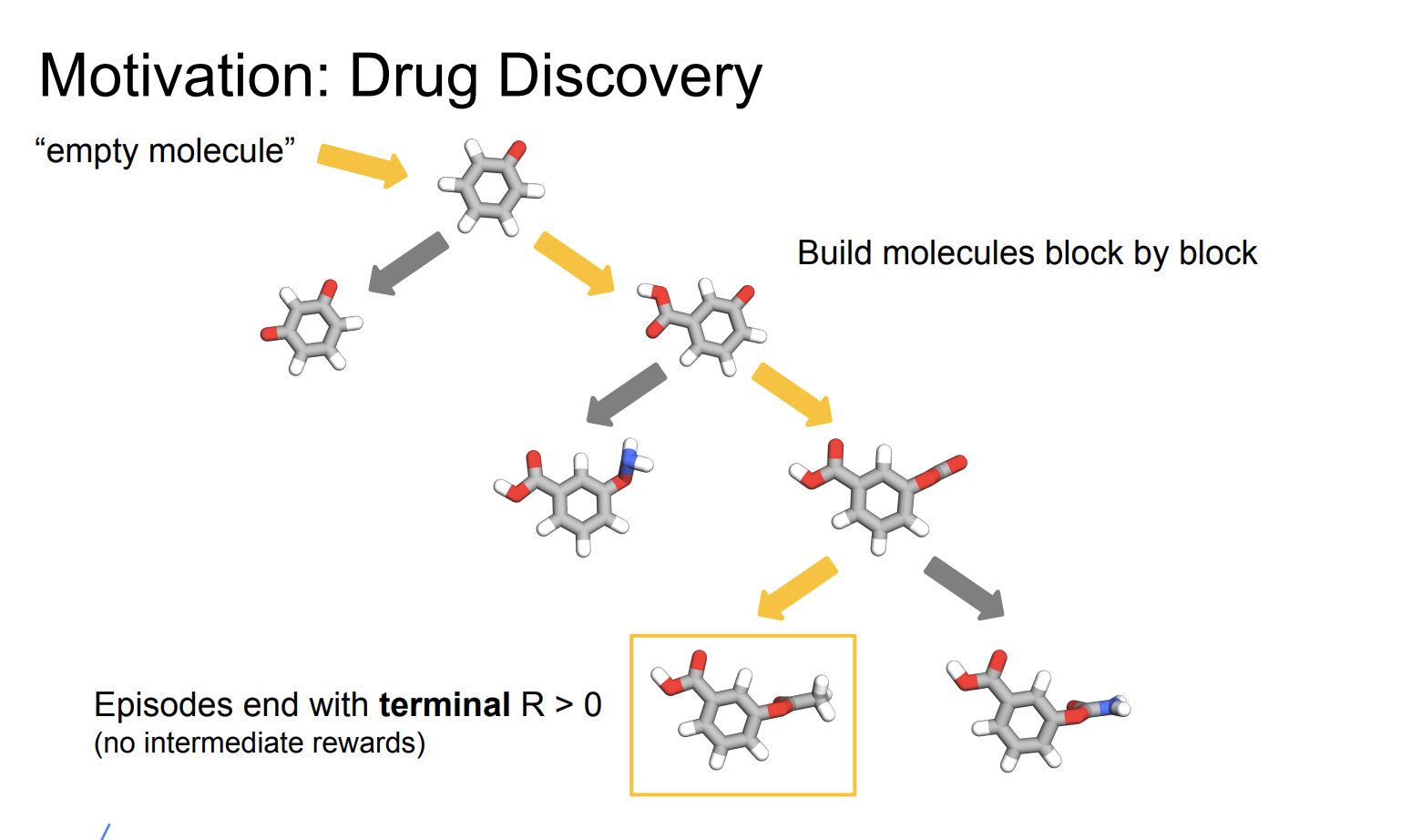 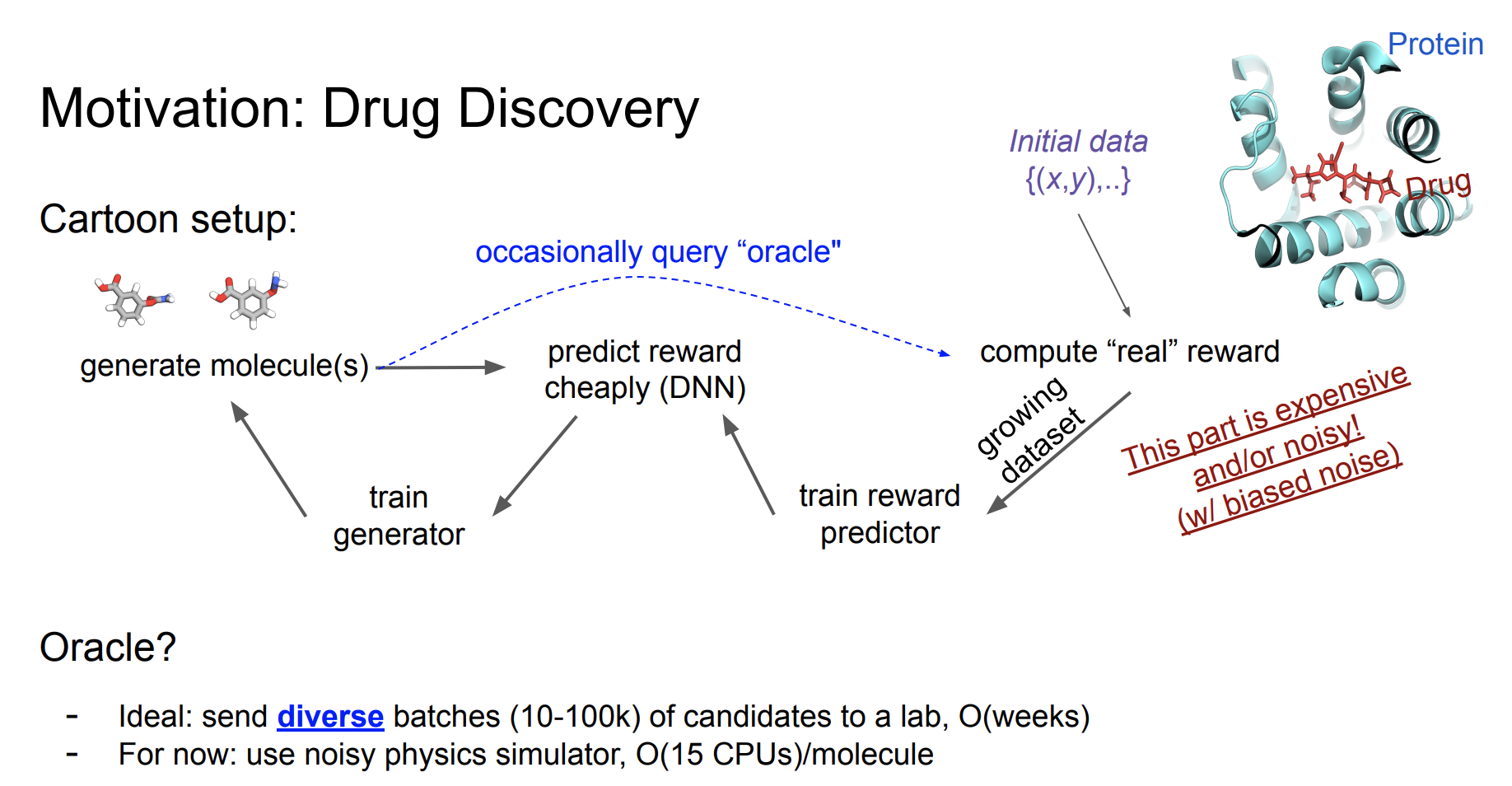 https://neurips.cc/media/neurips-2021/Slides/26729.pdf
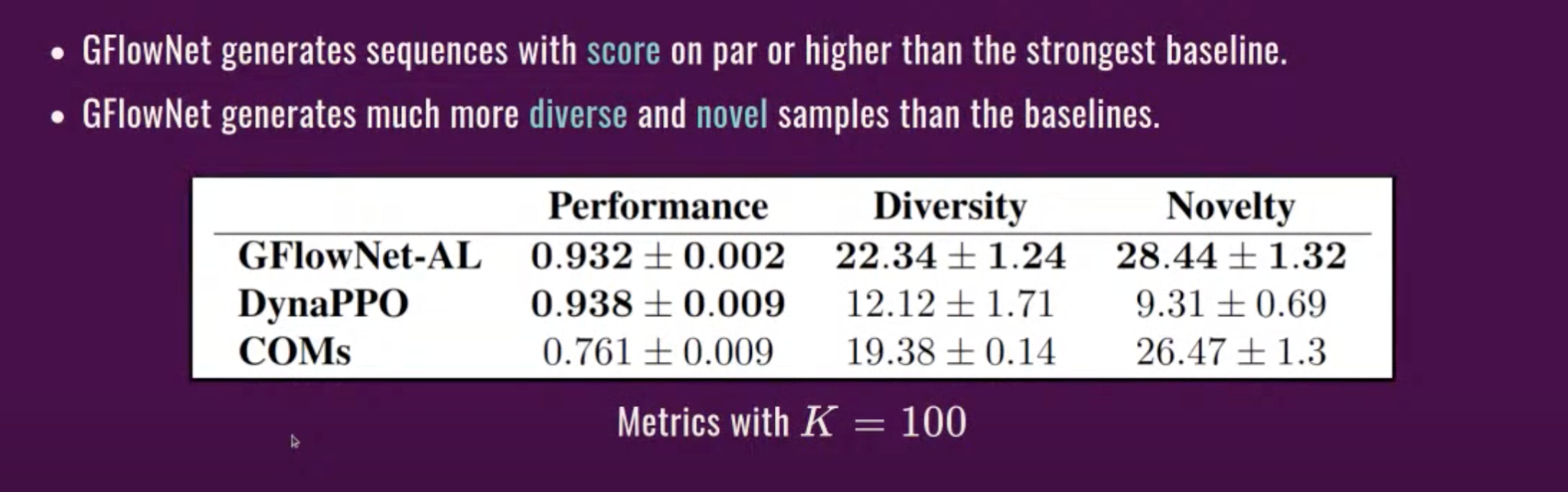 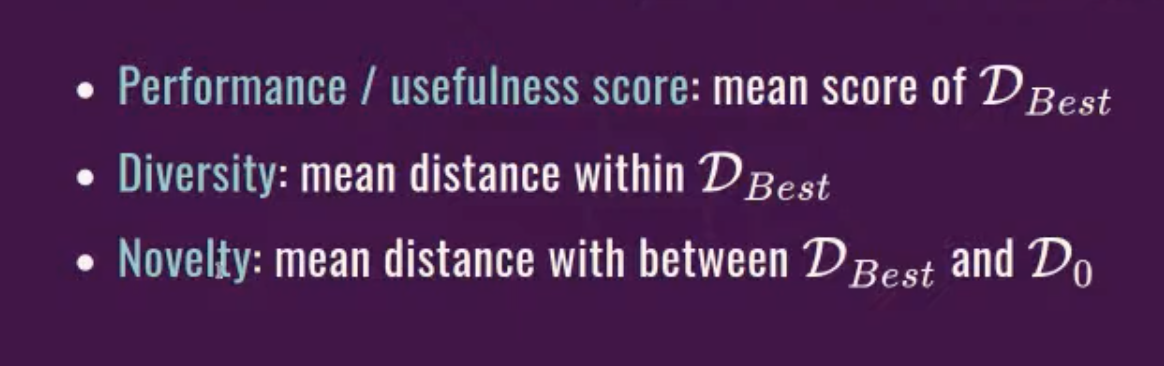 https://www.youtube.com/watch?v=7W69-ffTs48
Introduction
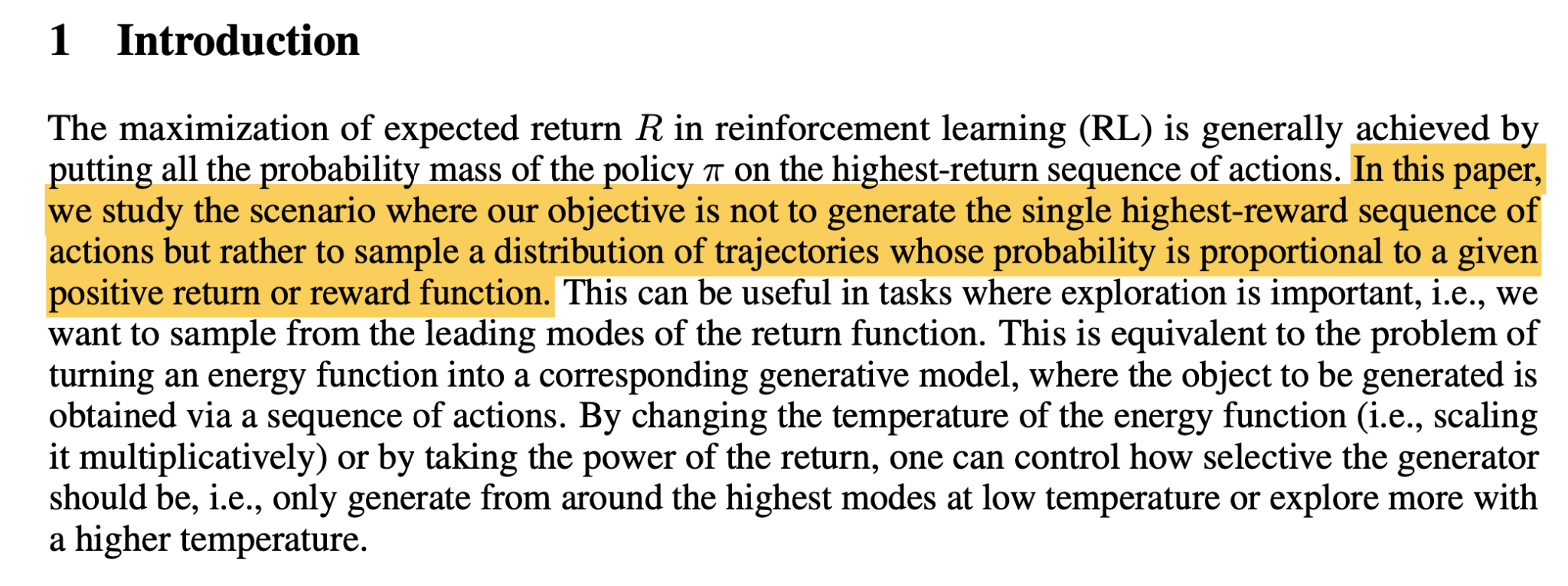 Introduction
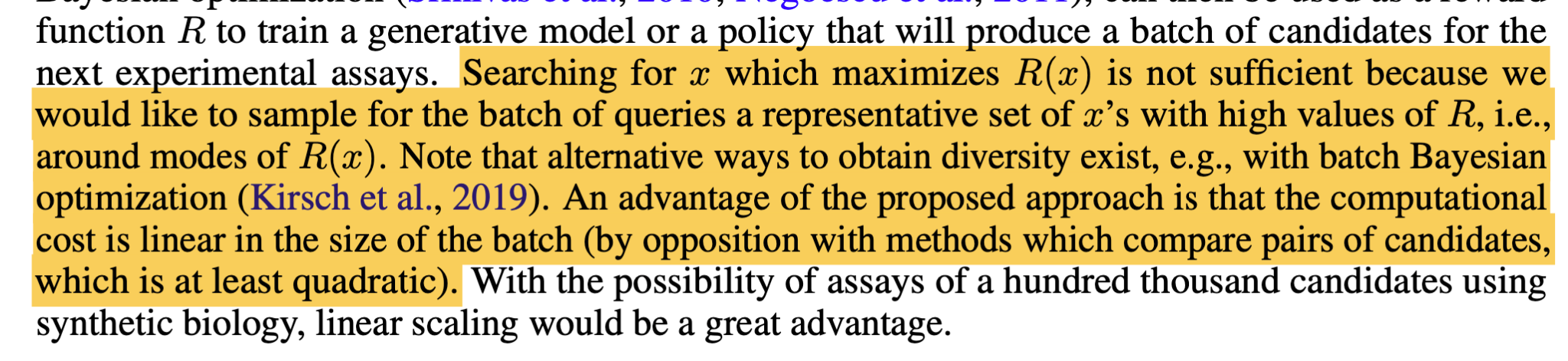 Introduction
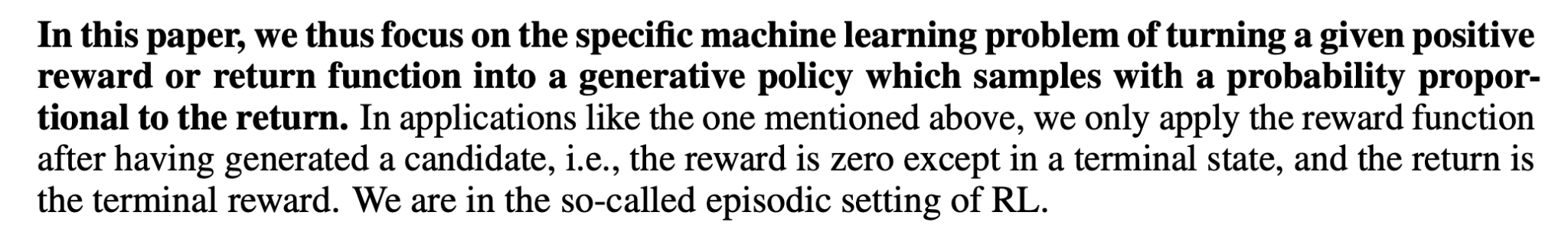 Flow Networks
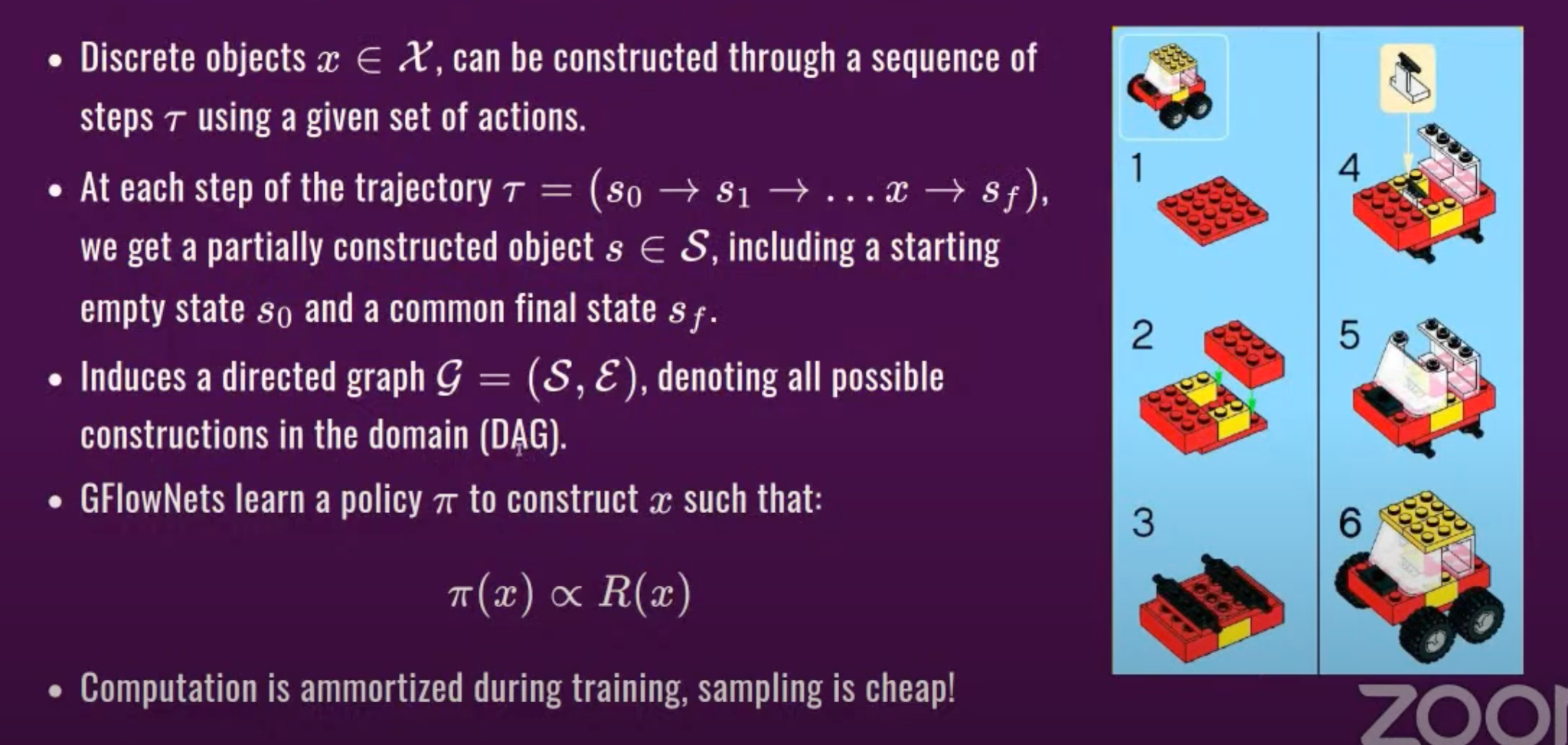 https://www.youtube.com/watch?v=7W69-ffTs48
Flow Networks
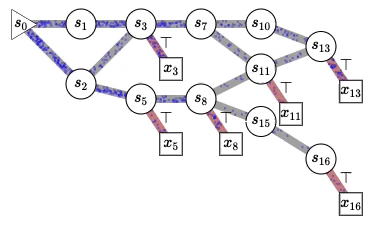 Example:s_n: partial molecule
x_n: complete molecule
https://fburl.com/1p8k4sj4
Flow Networks
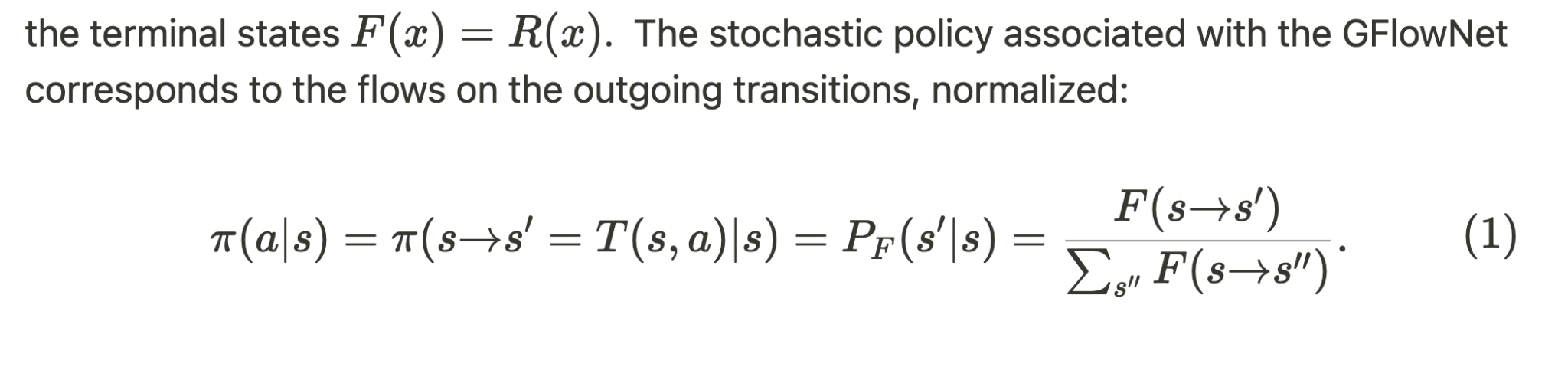 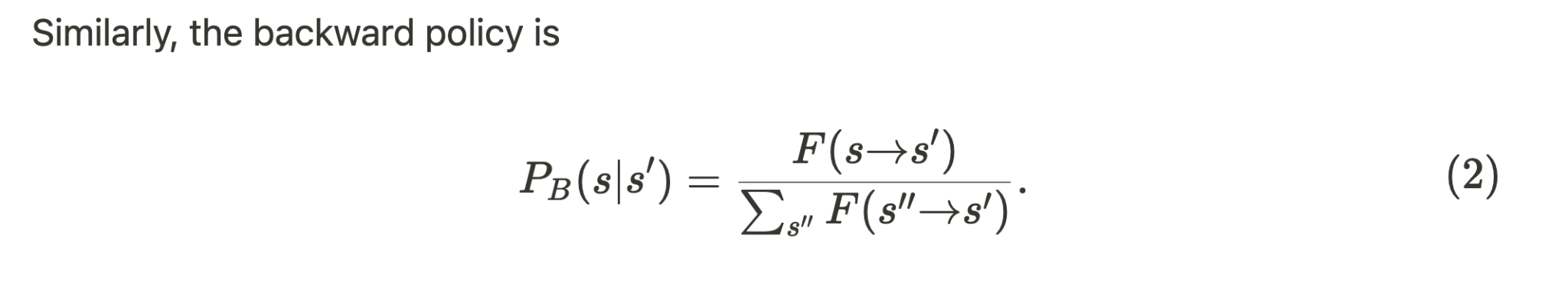 https://fburl.com/1p8k4sj4
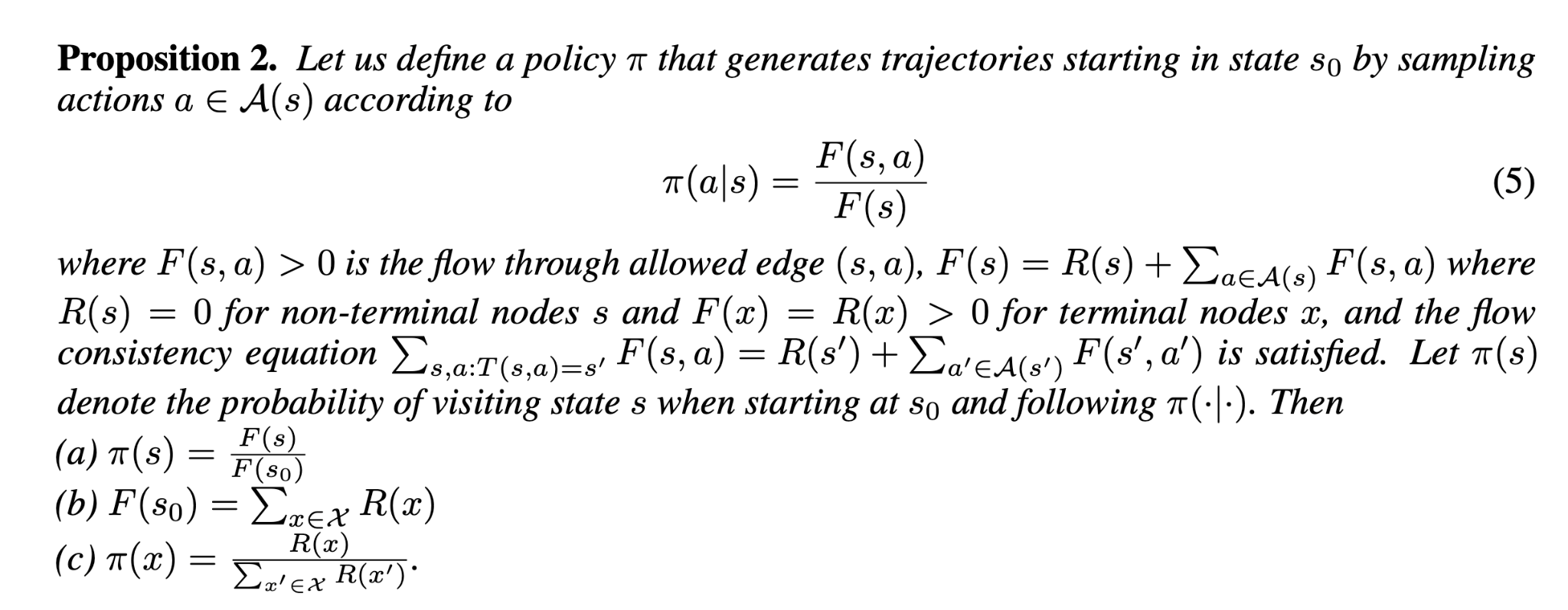 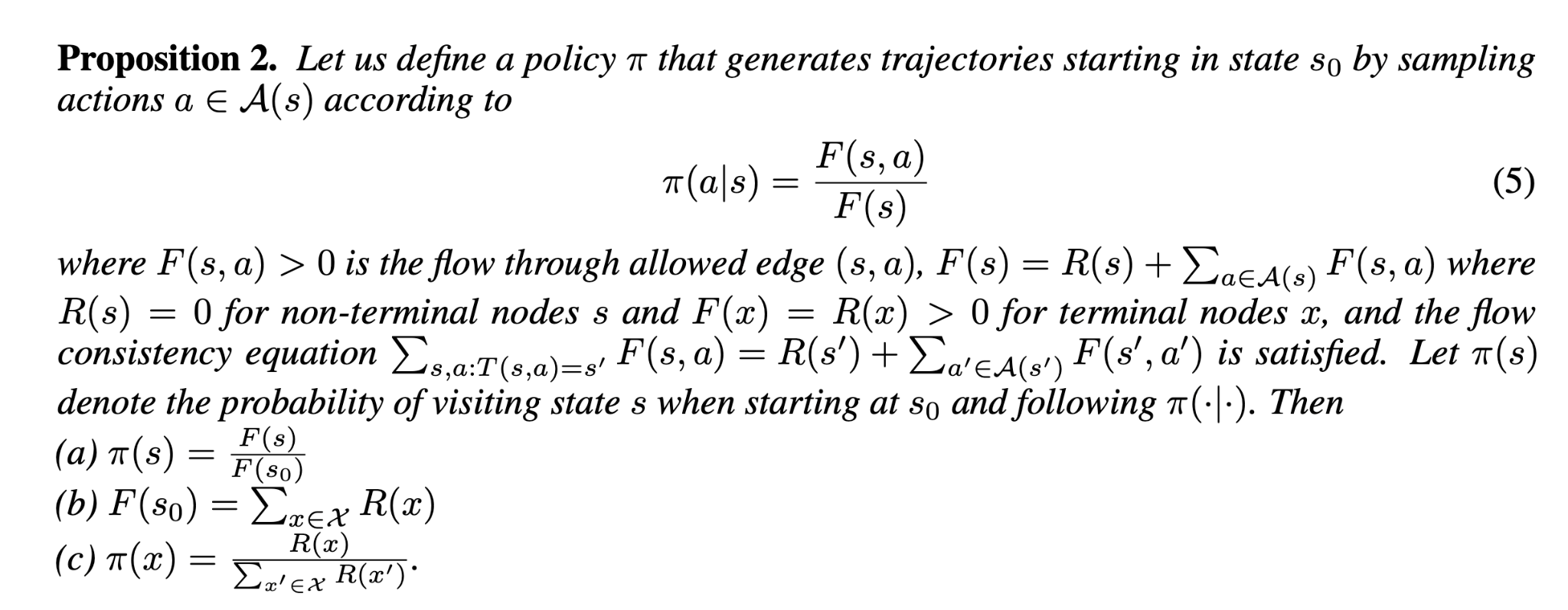 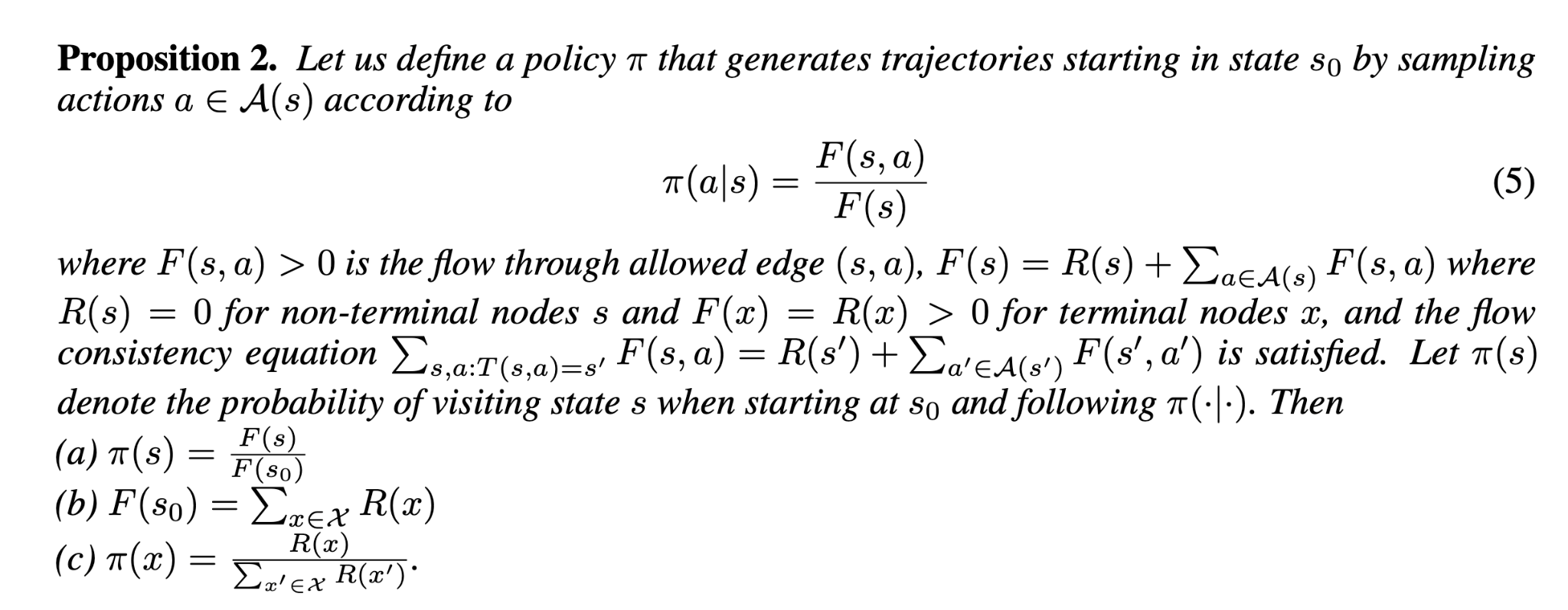 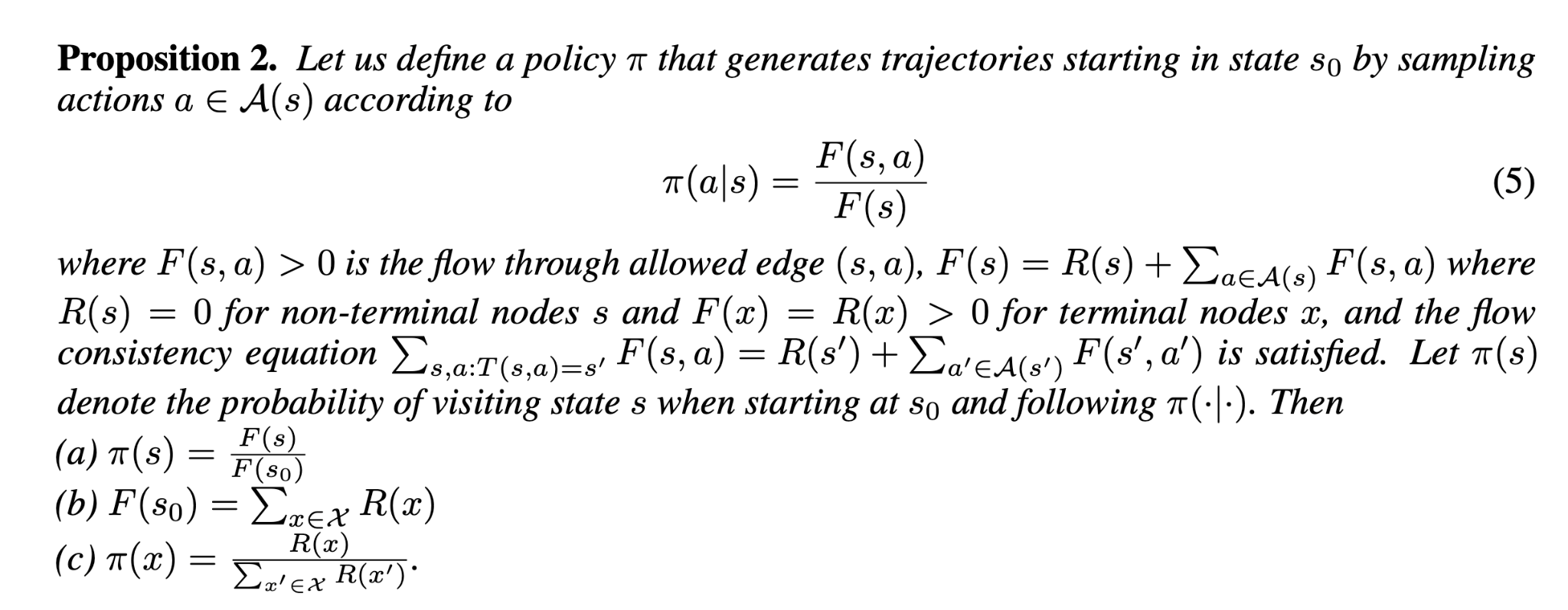 Objective Functions
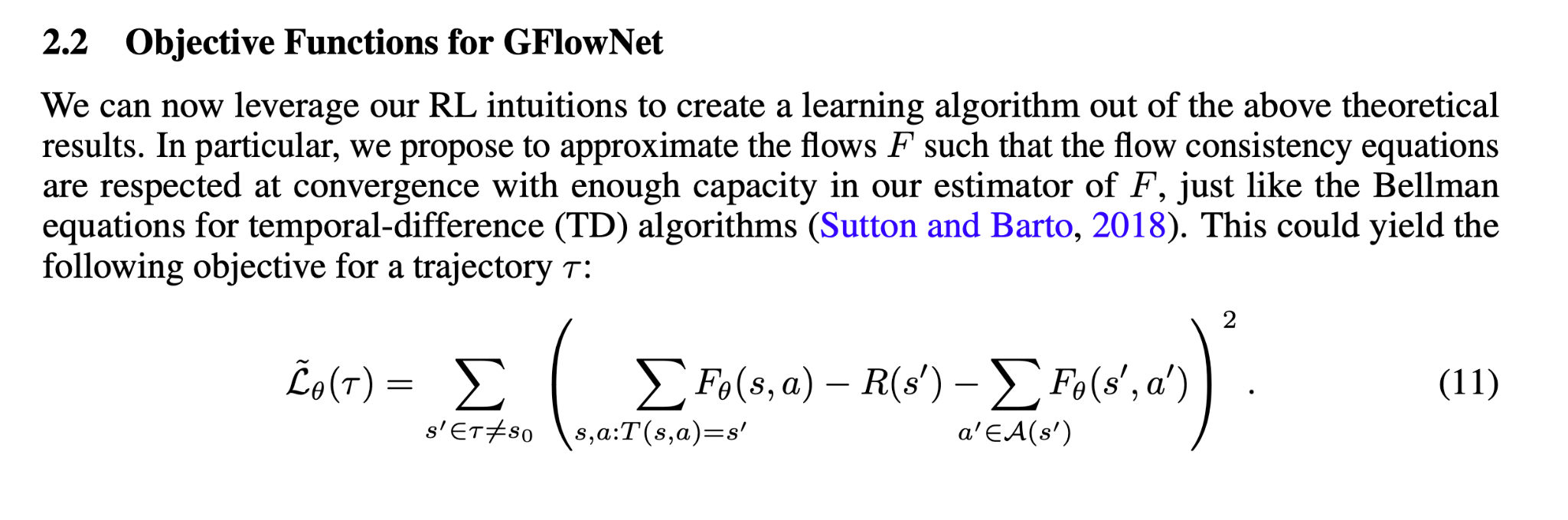 AKA Flow matching: the sum of entering flows into a state matches the sum of outgoing flows from a state
Objective Fucntions
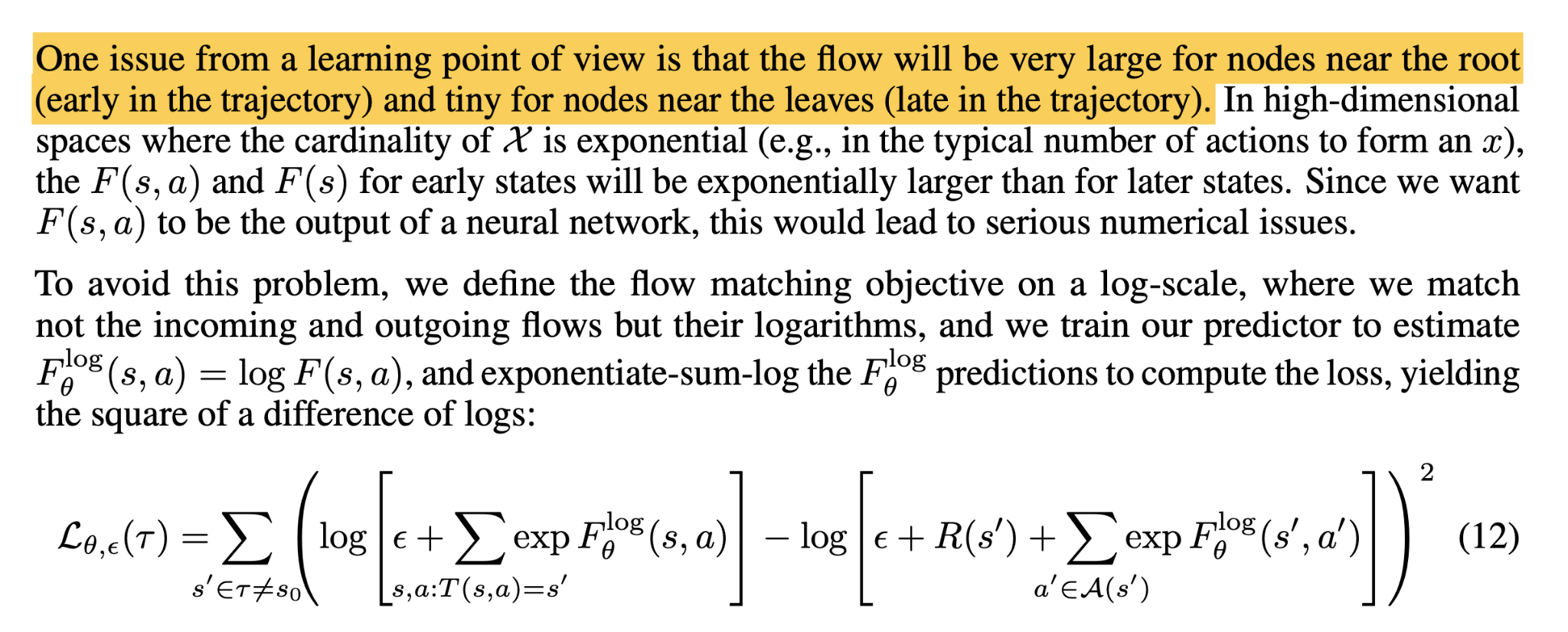 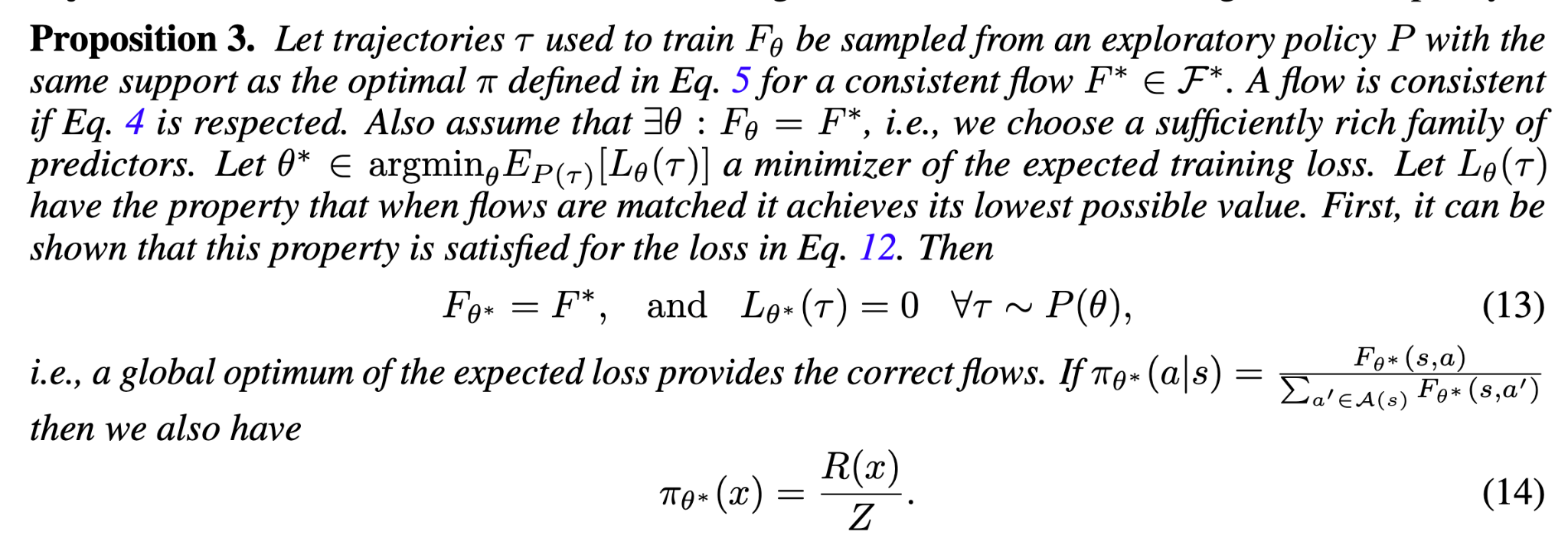 Experiments
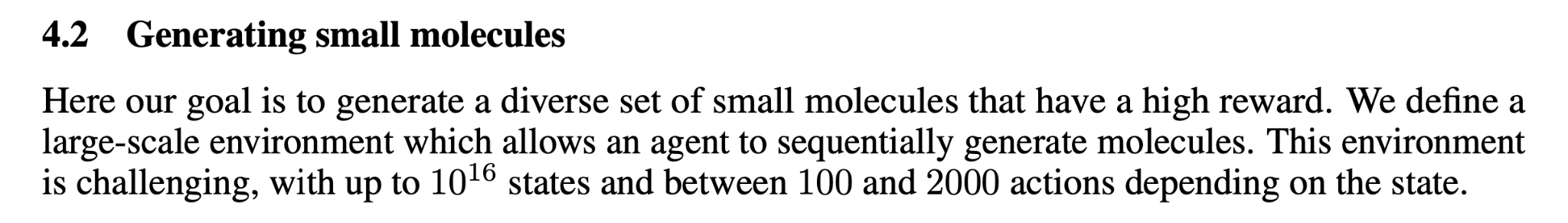 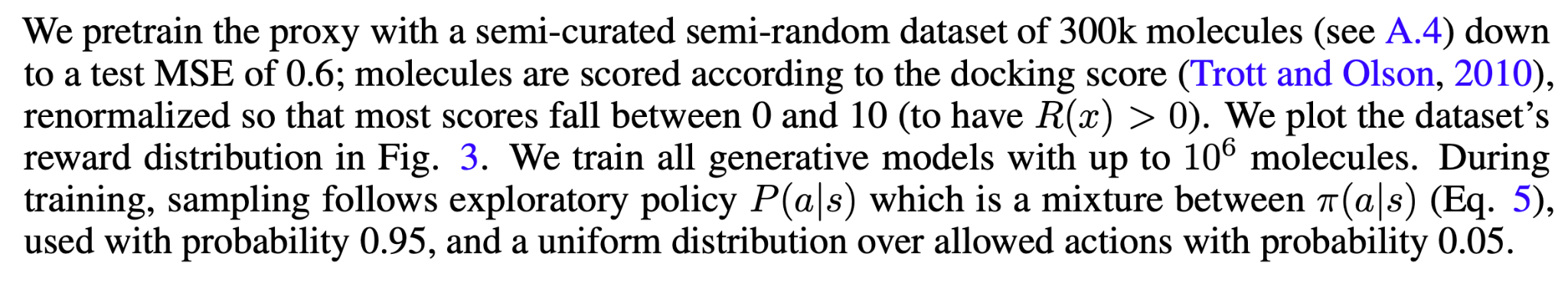 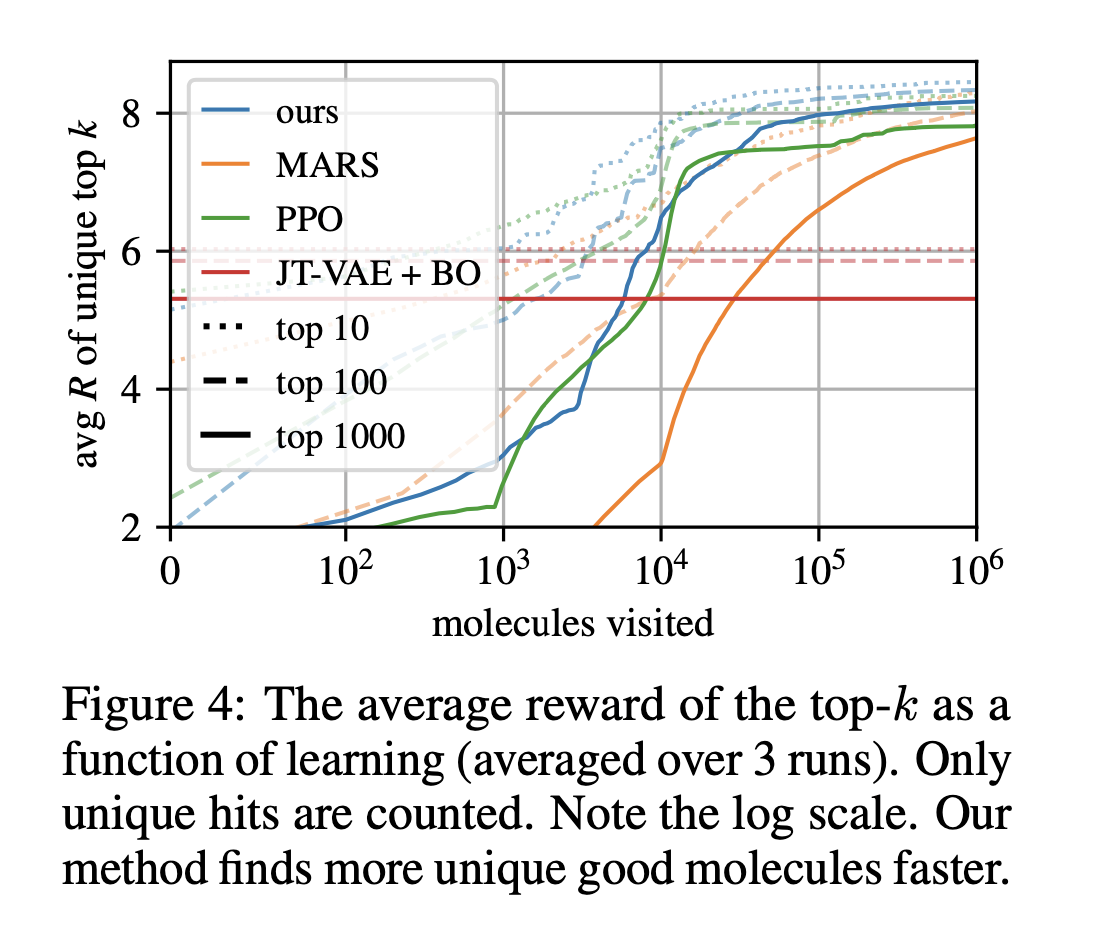 Experiments
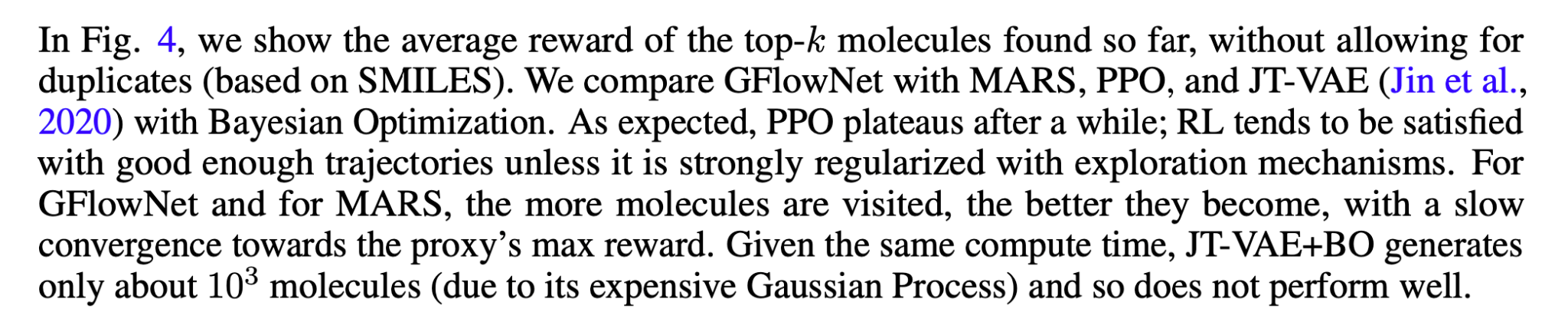